FLTRP
Teaching Design
Unit 6 To be or not to be
Introduction
01
02
Teaching design
Demo class
03
CONTENTS
01
Introduction
School orientation
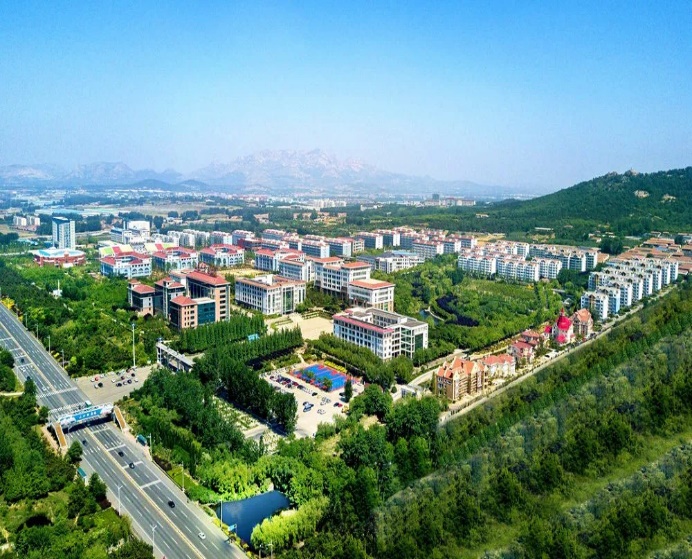 Undergraduate level vocational education
High level applied technical talents
Talent training mode
Knowledge
01
Value
Ability
02
03
About our students
Basic and polarized language proficiency
Passive knowledge  receiver
Vulnerable in values
02
Teaching design
Teaching content
Unit 6  To be or not to be
iProduce
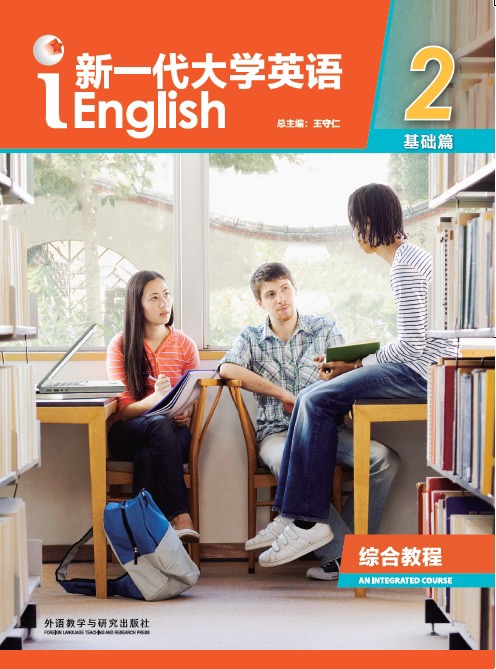 Advanced writing skills
Moral education value
Learning objectives
Build up words and expressions relating to “choice” ;
Apply effective writing skills to give suggestions on  major choosing;
Establish the concept of major selecting combining personal interest and 
social responsibility.
Production-Oriented Approach
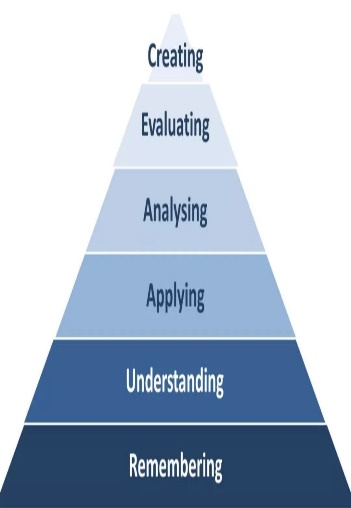 Motivating
Enabling
Assessing
Bloom’s 
Taxonomy of Learning
Learning procedure
Period 3&4
Period 1&2
Period 5&6
Intensive teaching and practicing
Subtask 2: applying writing skills
in Unit project
Subtask 1: sharing ideas in group activities
Offline
Advanced
Initiative
Challenging
Self-learning 
and feedback
Self-learning on 
iExplore 1 &2
Language training and consolidating
Unit 
assessment
Online
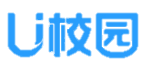 Language learning & Moral education integration
读
说
篇章
主题
Moral
Objective
After-class
In-class
听
写
词汇
练习
译
Multiple evaluation
Assessment as learning
Assessment of learning
Self
Peer
Teacher
03
Demo class
Unit Project
iProduce
You will write an essay in which you reflect on how you chose your major and then give suggestions to students in your high school.
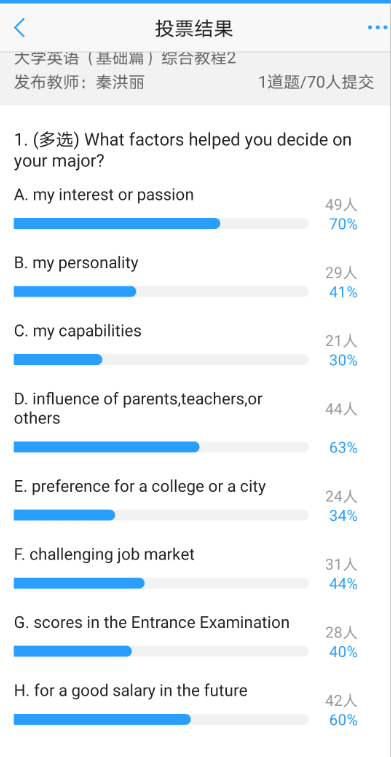 What factors help to decide on your major?
How to make your point more persuasive?
The author CONVINCED readers through:
Follow a career passion?
Let it follow you
his own experience     √ 

rhetorical device     √
TEXT : If we have the courage to discover this calling…we’ll end up happy, If we lack this courage, we’ll end up bored and unfulfilled… (Para 2)
TEXT:  …, the right question is not “What is this job offering me ?” but, instead, “What am I offering this job?” (Para 6)
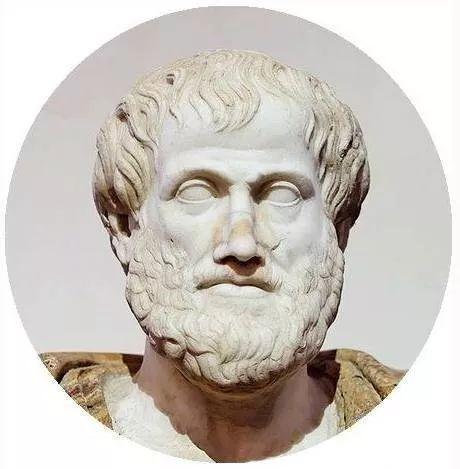 Antithesis
To compare and emphasize
To make a sentence easier to remember
To make the audience better understand the point
Examples
two contrasting ideas

  parallel in structure
“Too err is human; to forgive, divine. ”
“That's one small step for a man, one giant leap for mankind. ”
“The mother looked young and the daughter looked old”
Can you work in groups to make your point better understood by using antithesis?
External Factors
Internal Factors
influence of parents, teachers, or others
preference for a college or a city
challenging job market
scores in the Entrance Examination
financial shortage
...
my career philosophy
my interest or passion
my personality
my capabilities
...
What determines a successful major?
Internal factors  OR  External factors


Other factors?...
再有的话，就是那种探索古代社会并且有所成果的时候，那种成就感吧。这一点从民族情感而言，也有类似的意义。
在这个价值观和利益多元化的时代，“钱”途并不是人生的唯一选择。
Words for you to think…
Every individual is a tiny droplet in the vast ocean of the society.
Find out your self value, while achieving the social value.
Writing
1.Reconsider your points about major choosing, write your suggestions using rhetorical devices, and submit it to the online learning platform.

2. Peer–review your partners’ essay.
Assignment
Assessment criteria
2020
Thank you!
FLTRP